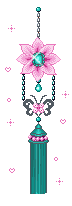 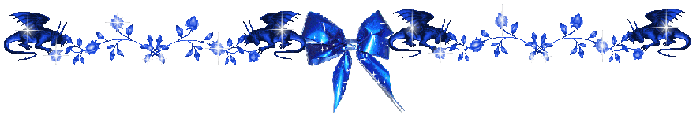 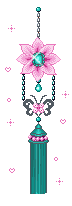 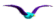 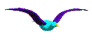 ĐỊA LÍ
CÁC ĐẠI DƯƠNG TRÊN THẾ GIỚI
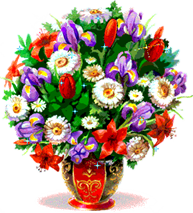 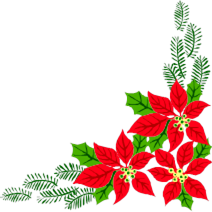 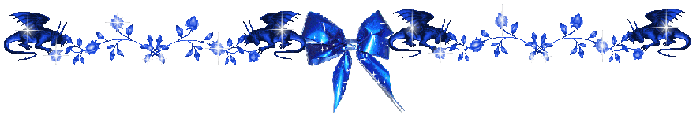 Địa lí
Các đại dương trên thế giới
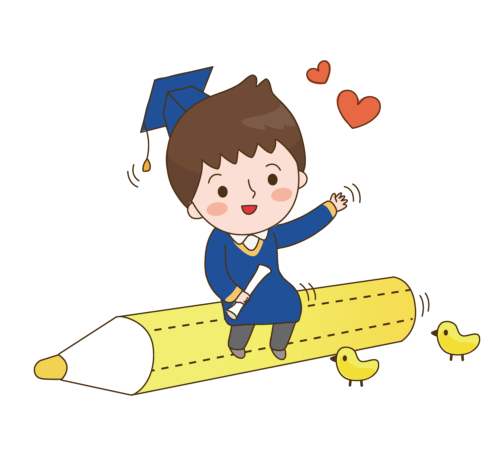 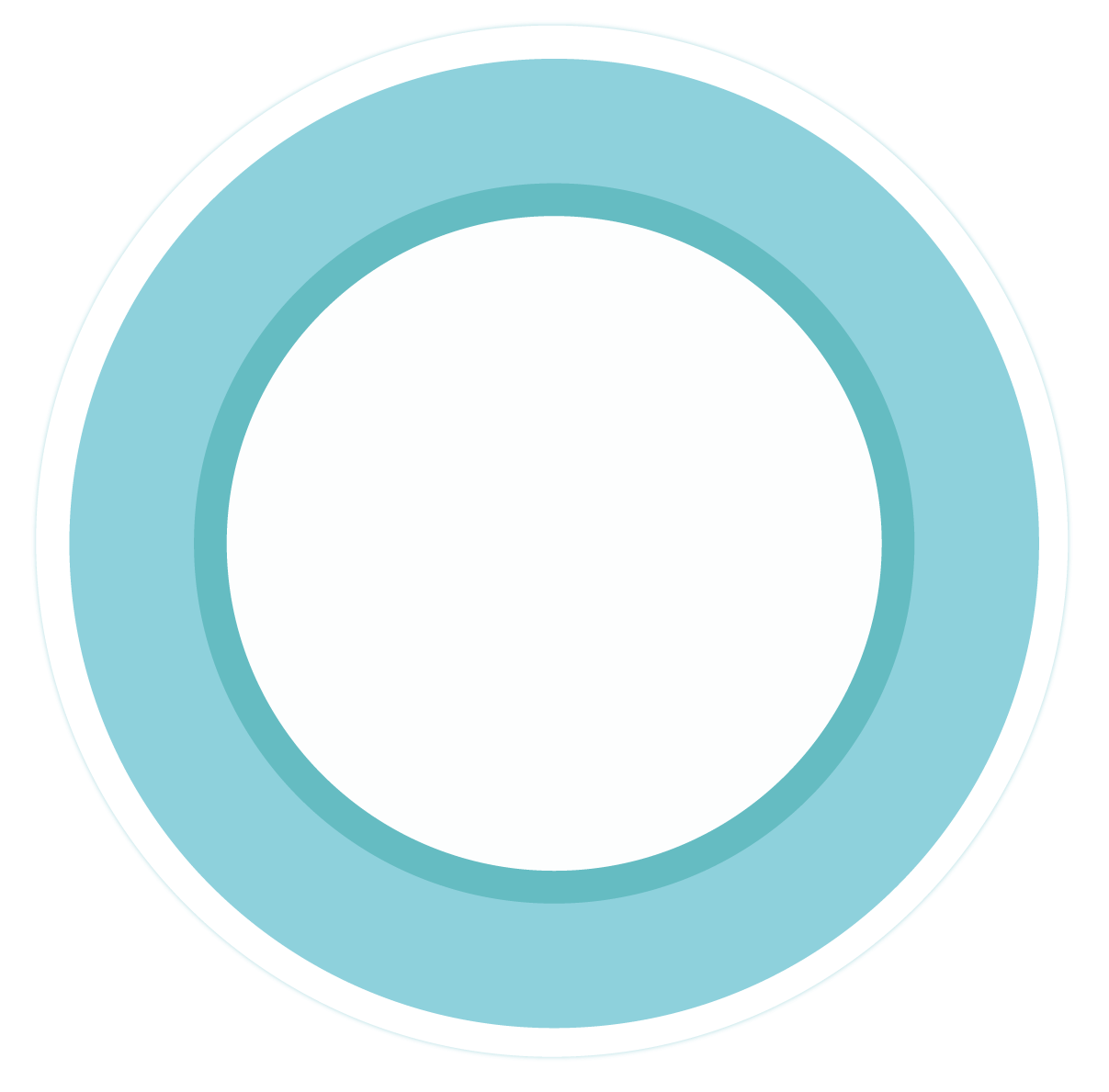 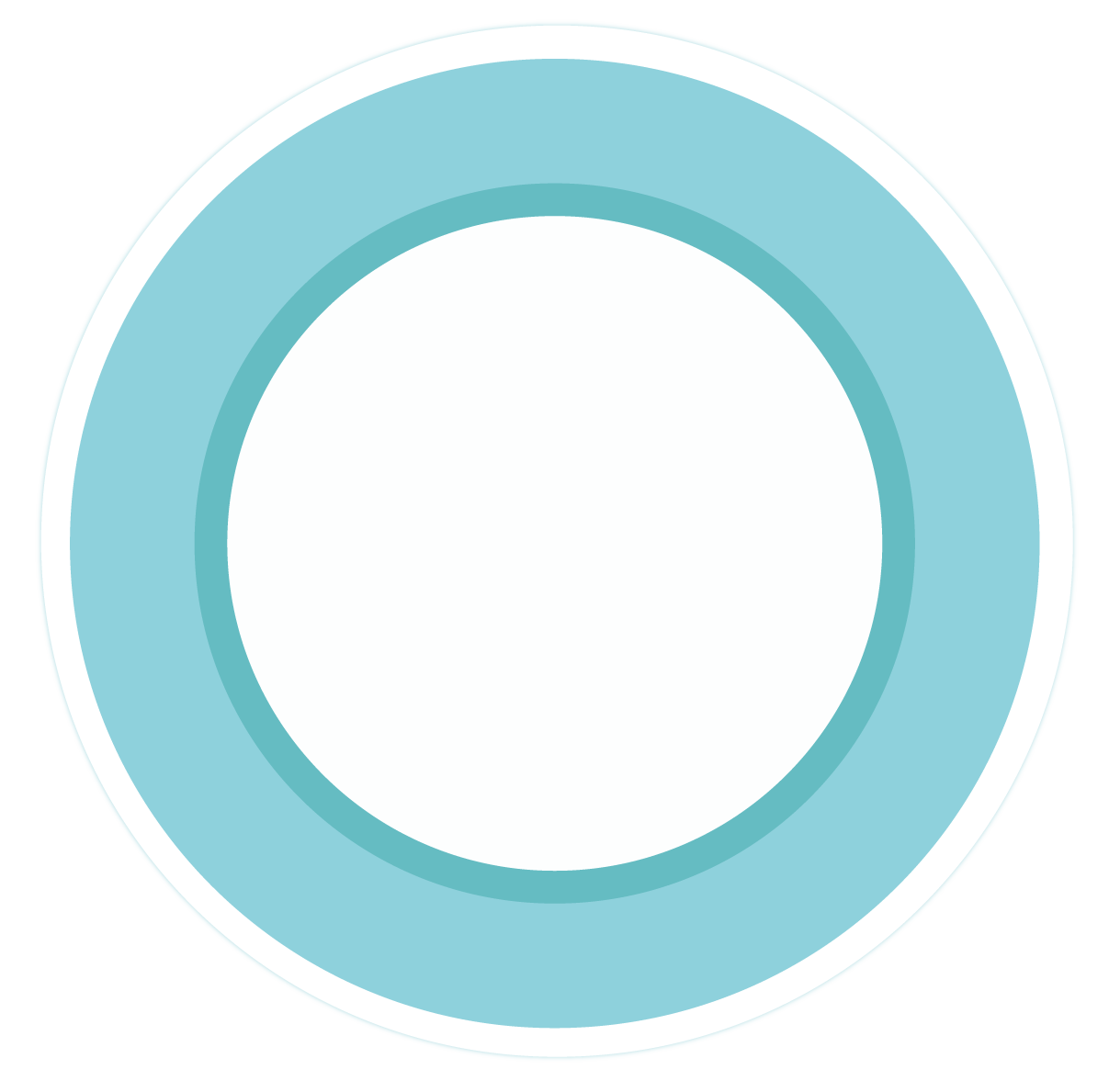 MỤC TIÊU
1. Vị trí của các đại dương trên thế giới
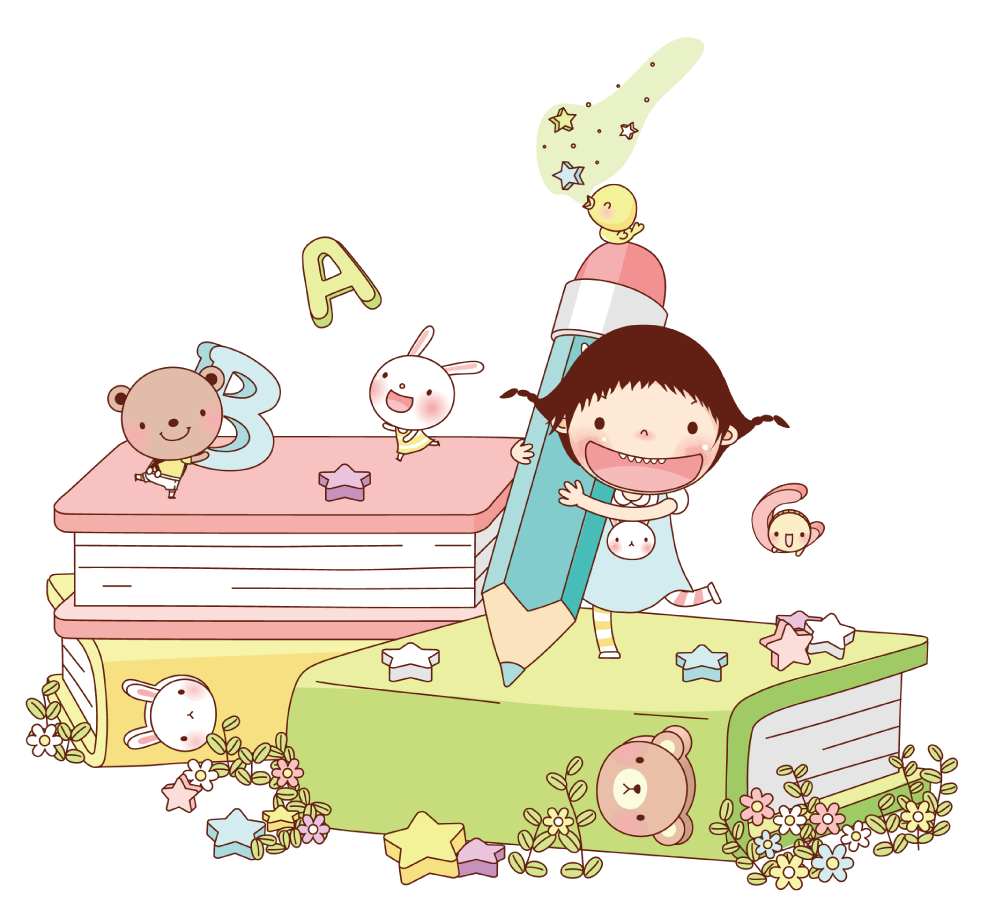 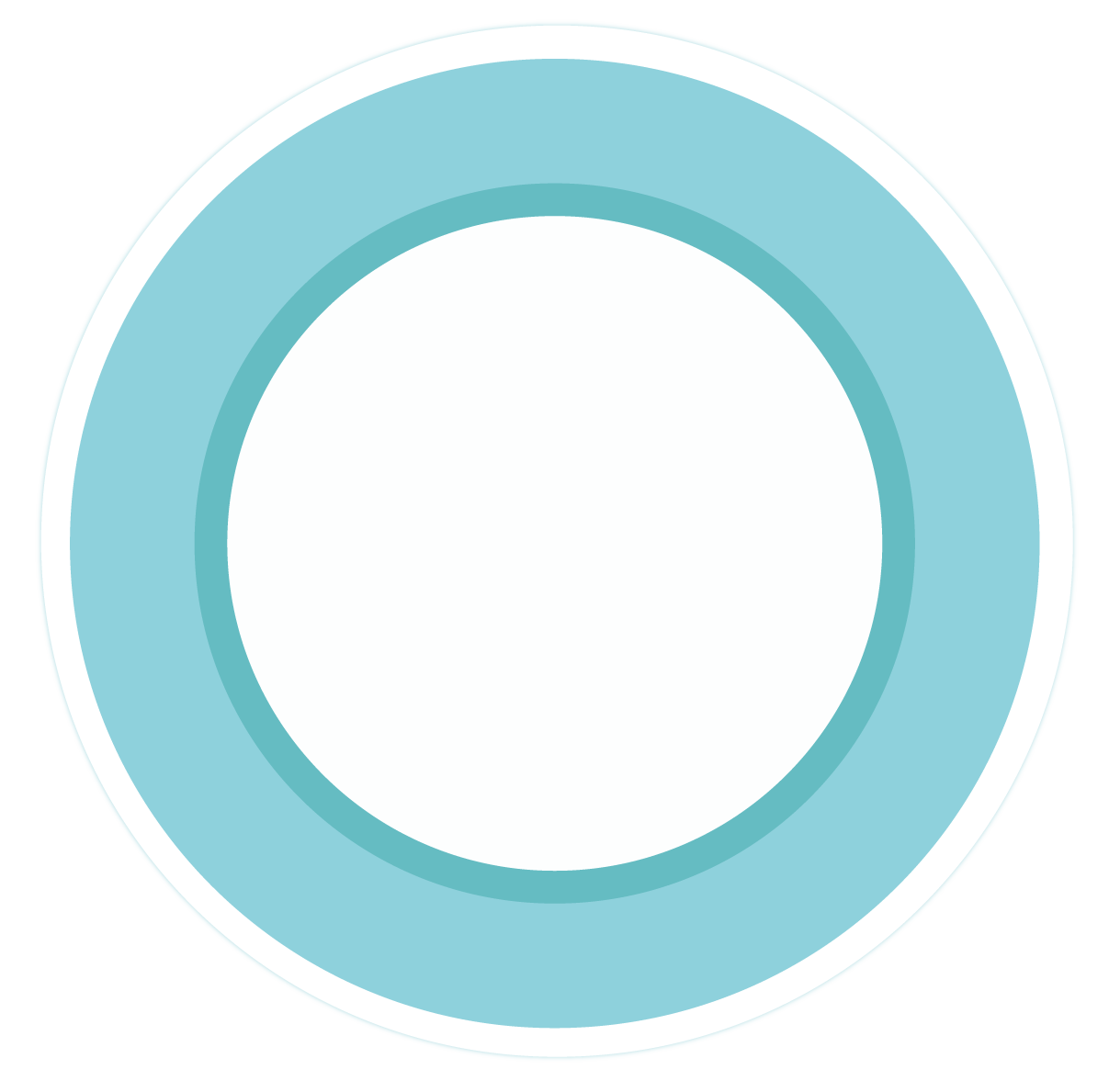 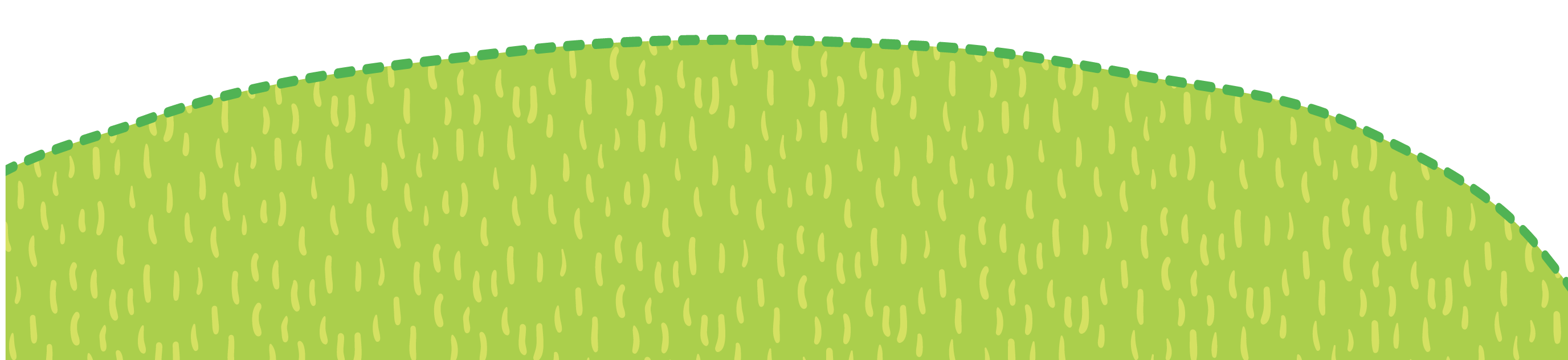 2. Một số đặc điểm của các đại dương
Địa lí
Các đại dương trên thế giới
1. Vị trí của các đại dương
1.Vị trí của các đại dương:
+ Trên thế giới có mấy đại dương? Đó là những đại dương nào ?
+ Tìm các đại dương trên quả địa cầu ?
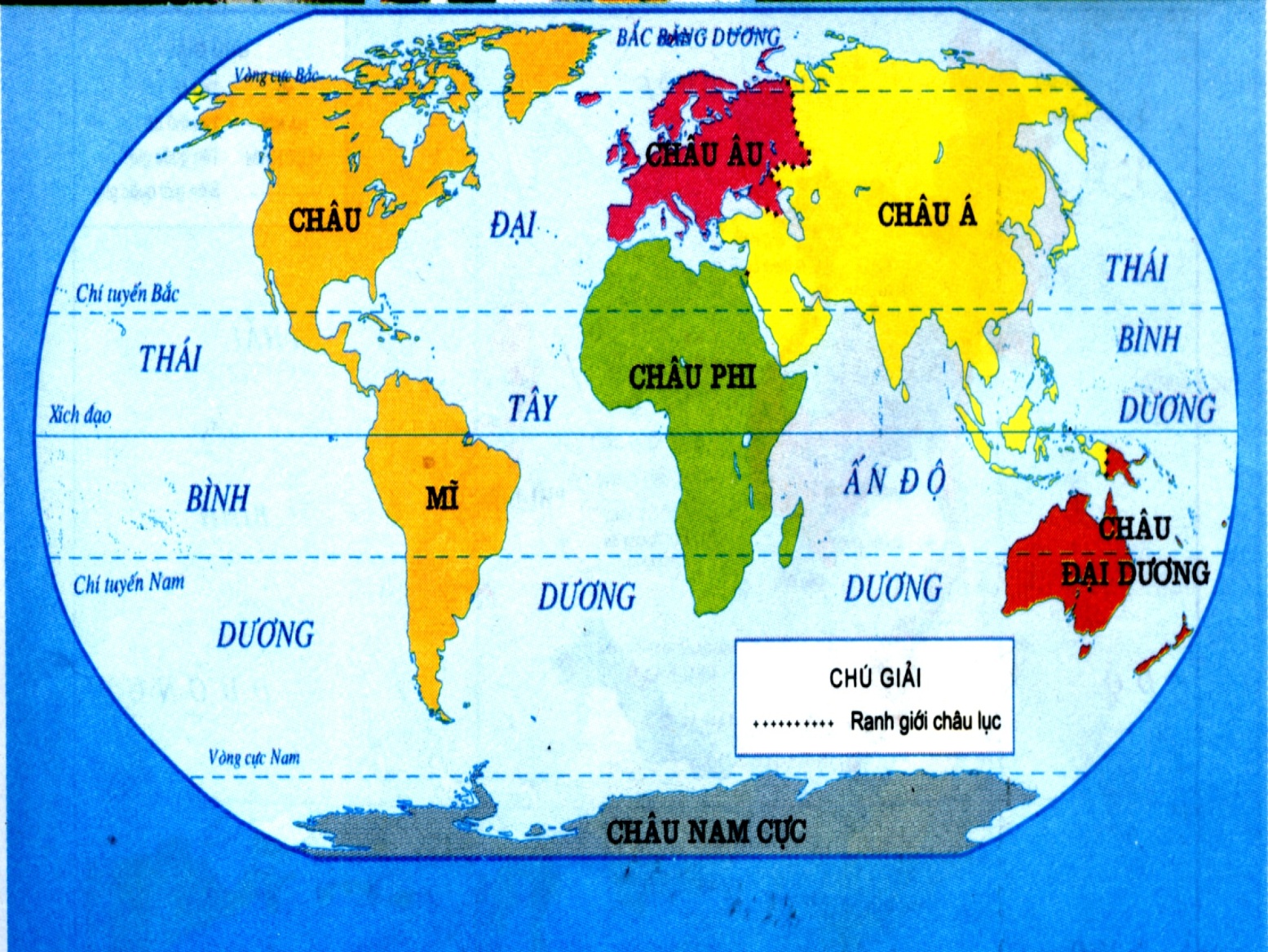 1.Vị trí của các đại dương:
+ Trên thế giới có mấy đại dương? Đó là những đại dương nào ?
+ Tìm các đại dương trên quả địa cầu ?
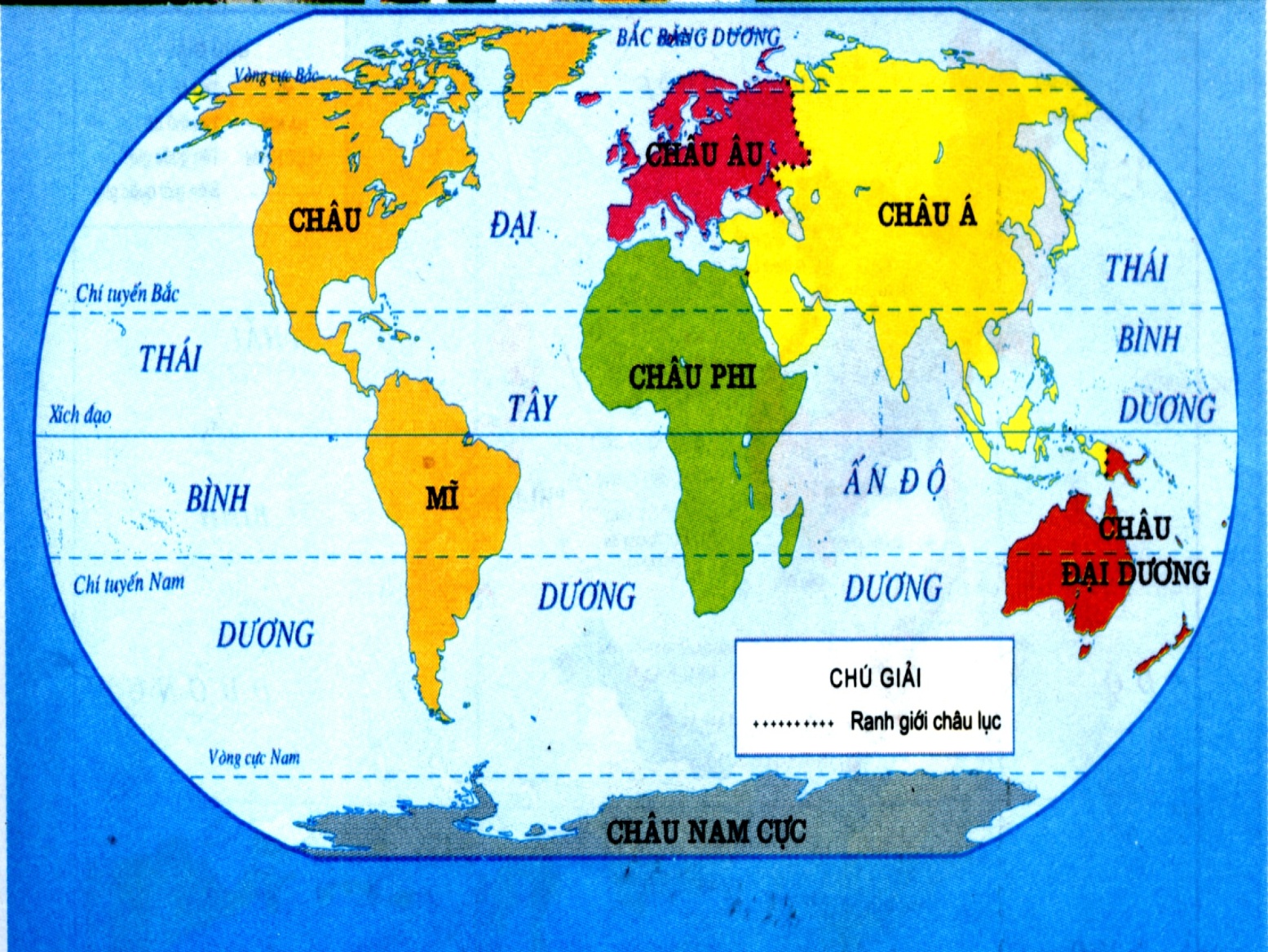 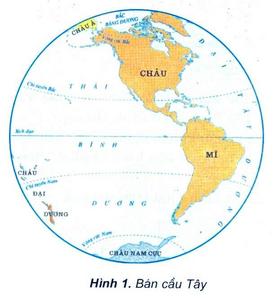 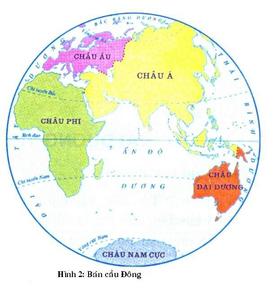 - Thái Bình Dương nằm ở bán cầu, giáp với các châu lục và đại dương nào?
- Đại Tây Dương nằm ở bán cầu, giáp với các châu lục và đại dương nào?
- Ấn Độ Dương nằm ở bán cầu, giáp với các châu lục và đại dương nào?
- Bắc Băng Dương nằm ở bán cầu, giáp với các châu lục và đại dương nào?
Châu Mĩ
Châu Á
Châu Đại Dương
Châu Nam Cực
Ấn Độ Dương
Đại Tây Dương
Bắc Băng Dương
Thái Bình Dương
Châu Âu
Châu Mĩ
Châu Phi
Châu Nam Cực
Thái Bình Dương
Ấn Độ Dương
Đại Tây Dương
Châu Á
Châu Phi
Châu Nam Cực
Châu Đại Dương
Thái Bình Dương
Đại Tây Dương
Ấn Độ Dương
Châu Mĩ
Châu Âu
Châu Á
Bắc Băng Dương
Thái Bình Dương
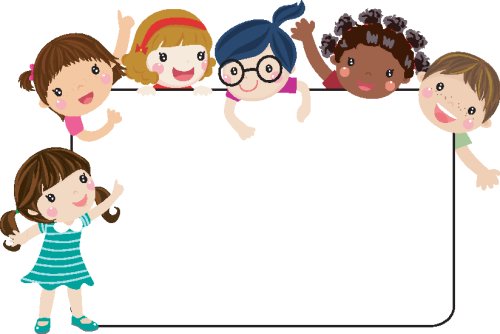 Kết luận: Trên bề mặt Trái Đất, các đại dương chiếm một diện tích rộng lớn, gấp 3 lần diện tích các lục địa. Các đại dương đó là: Thái Bình Dương, Đại Tây Dương, Ấn Độ Dương, Bắc Băng Dương.
Địa lí
Các đại dương trên thế giới
1. Vị trí của các đại dương
2. Một số đặc điểm của các đại dương
Bảng số liệu về các đại dương
* Dựa vào bảng số liệu, hãy:
- Xếp các đại dương theo thứ tự lớn đến nhỏ về diện tích.
+ Độ sâu trung bình lớn nhất thuộc về đại dương nào?
+ Độ sâu lớn nhất thuộc về đại dương nào?
4279
Thái Bình Dương
180
11034
Đại Tây Dương
93
3503
9227
Ấn Độ Dương
75
7455
3963
Bắc Băng Dương
13
1134
5449
Bảng số liệu về các đại dương
+ Độ sâu trung bình lớn nhất thuộc về đại dương: Thái Bình Dương
+ Độ sâu lớn nhất thuộc về đại dương: Thái Bình Dương
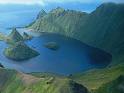 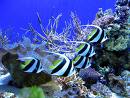 Một gócThái Bình Dương
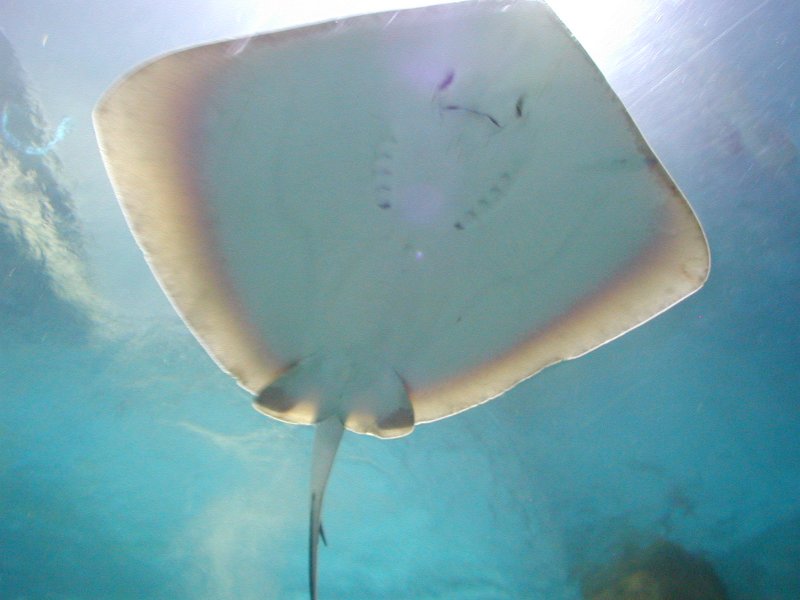 Cá đuối
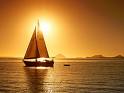 Nam Thái Bình Dương
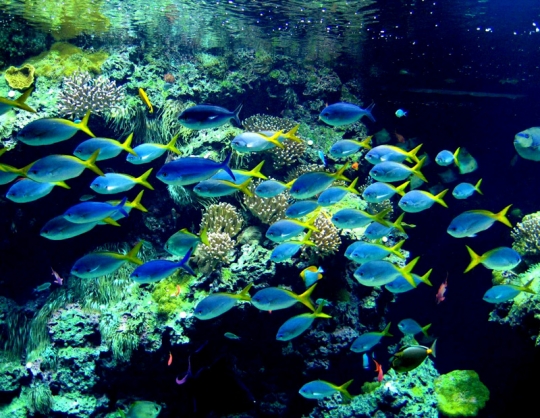 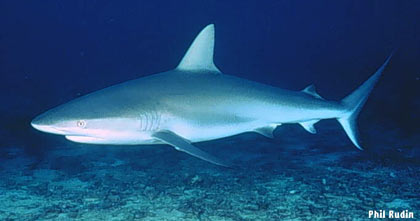 Cá mập
Sinh vật biển
Thái Bình Dương
Rộng 180 triệu km2, 
Độ sâu trung bình 4279m, 
Độ sâu lớn nhất 11034m.
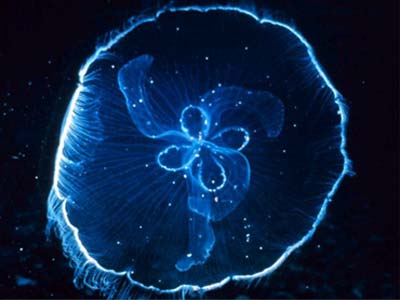 Sứa
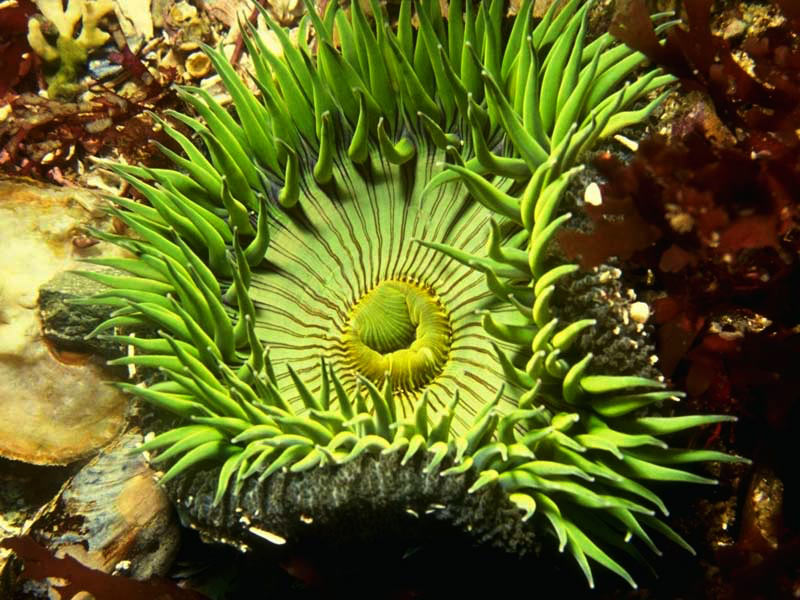 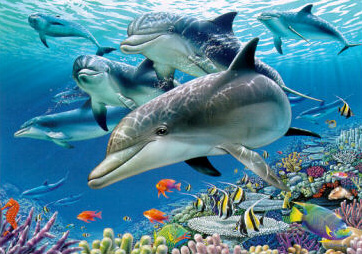 San hô
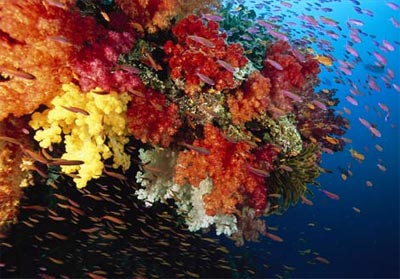 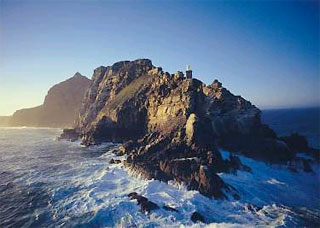 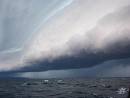 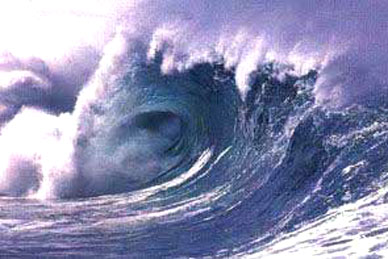 Bão biển
Dòng nước ấm
Sóng thần
Sóng thần
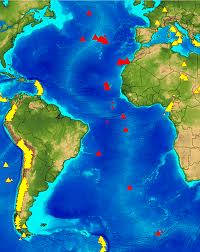 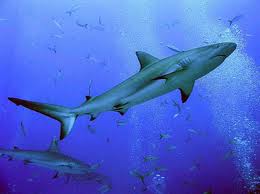 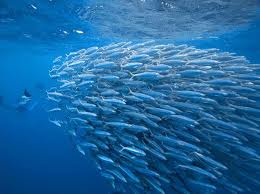 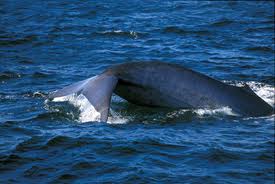 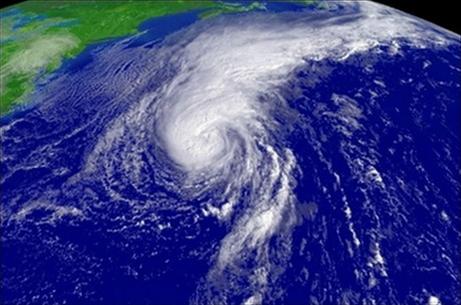 Đại Tây Dương
Rộng 93 triệu km2 
Độ sâu trung bình 3530m,
Độ sâu lớn nhất 9227m.
Rộng 75 triệu km2
Độ sâu trung bình3963 m
Độ sâu lớn nhất 7455m
Ấn Độ Dương
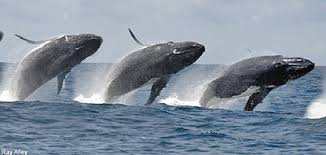 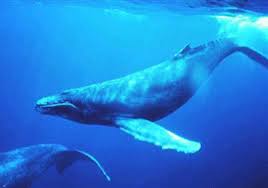 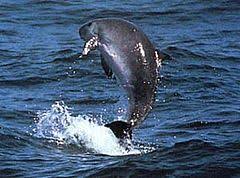 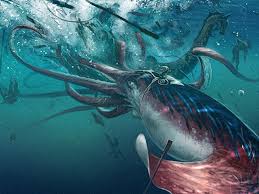 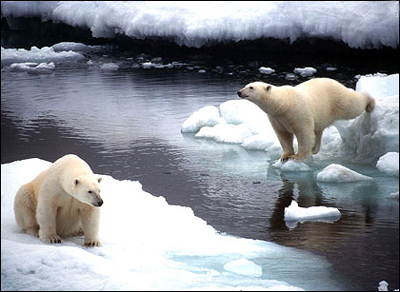 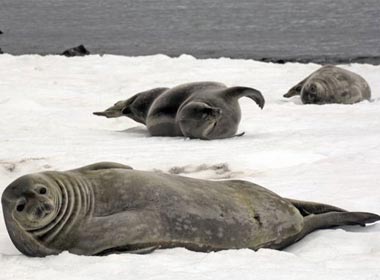 BẮC BĂNG DƯƠNG
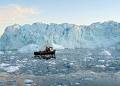 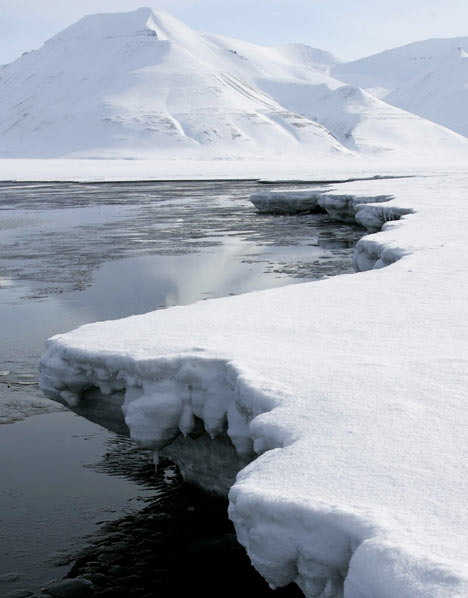 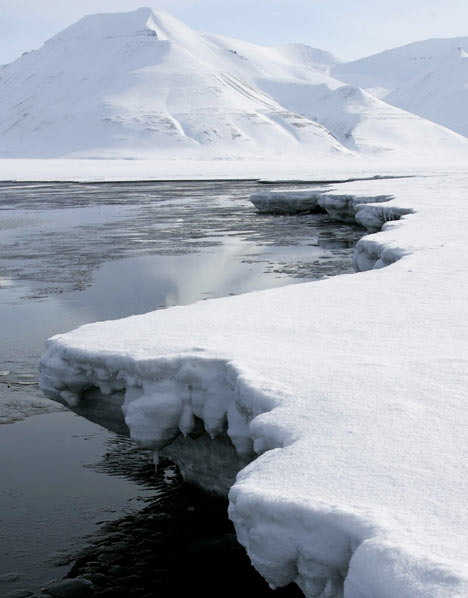 Rộng 13 triệu km2, 
độ sâu trung bình 1134m, 
độ sâu lớn nhất 5449m.
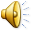 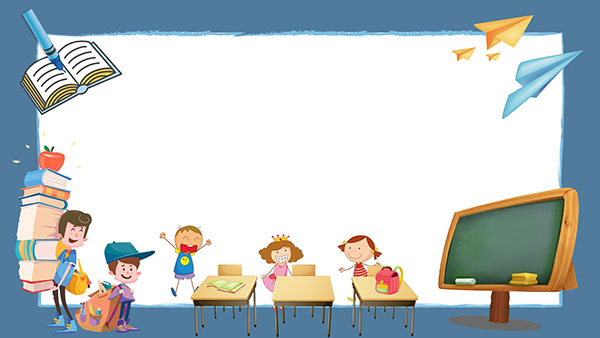 Kết luận: Các đại dương đều có kích thước lớn và thông với nhau, nhưng mỗi đại dương vẫn có điểm khác biệt về diện tích, độ sâu, nhiệt độ,…Thái Bình Dương là đại dương có diện tích và độ sâu lớn nhất.
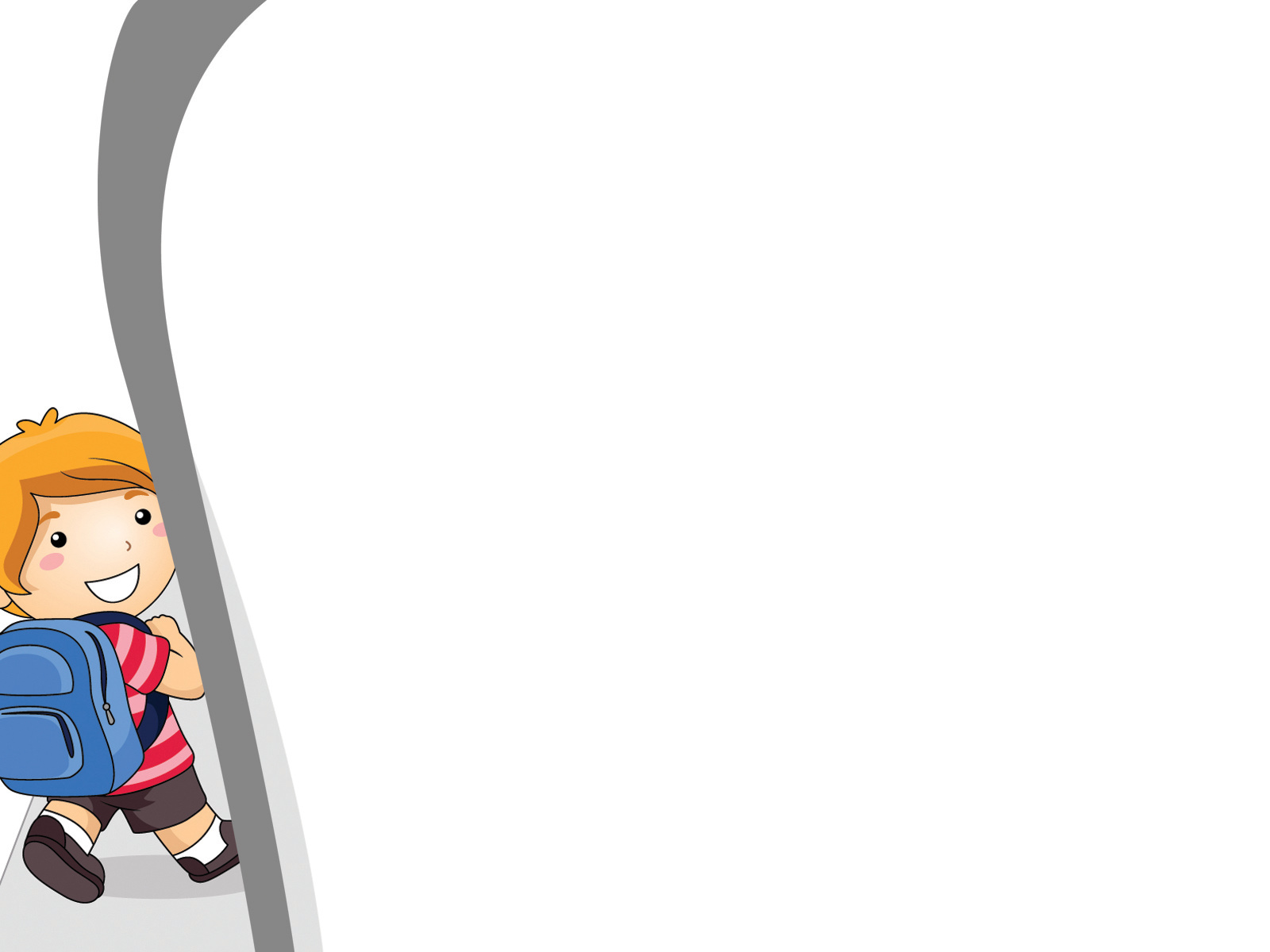 Ghi nhớ
Trên Trái Đất có 4 đại dương đó là: Thái Bình Dương, Đại Tây Dương, Ấn Độ Dương và Bắc Băng Dương. Thái Bình Dương là đại dương có diện tích và độ sâu trung  bình lớn nhất.
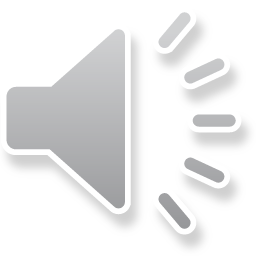 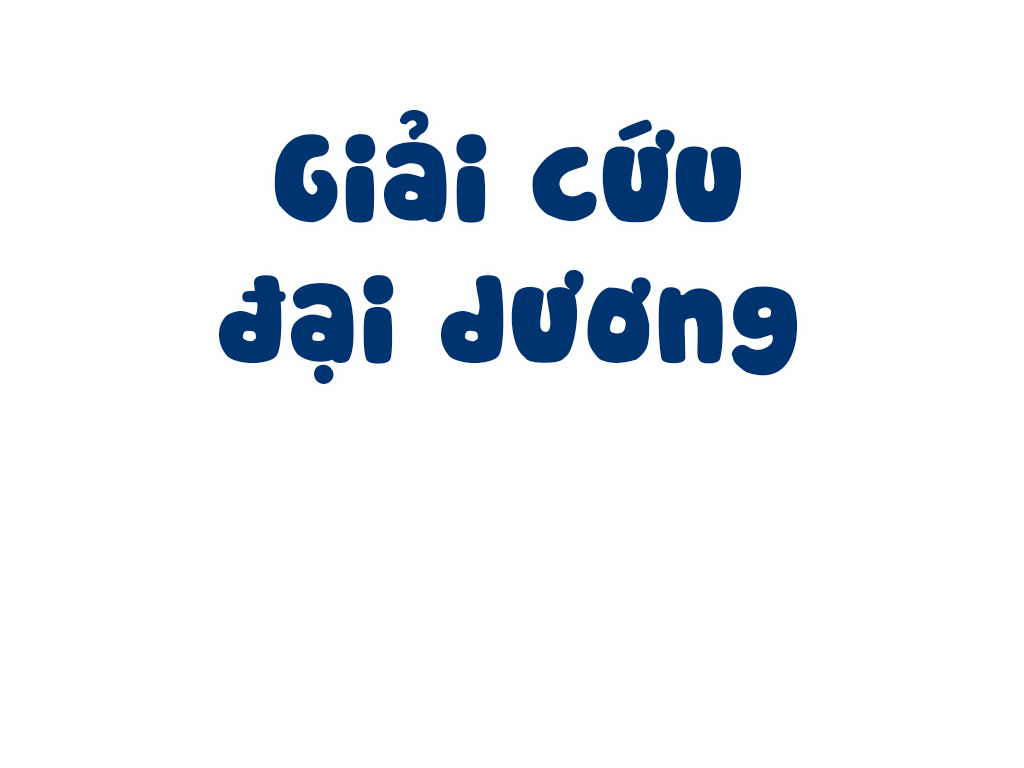 Bà phù thủy độc ác, nham hiểm đã bắt cóc hết sinh vật biển
Bạn hãy giúp đại dương giải cứu các sinh vật biển nhé!
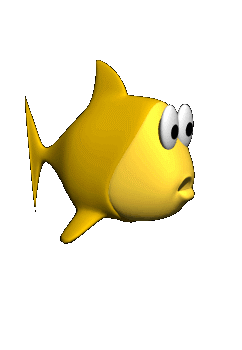 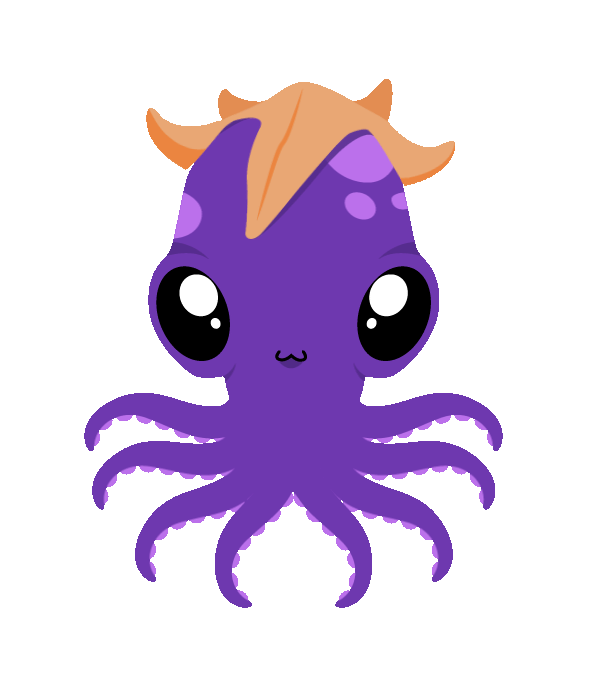 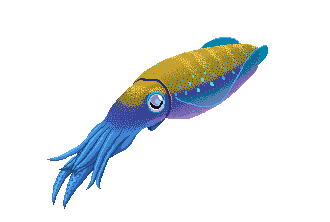 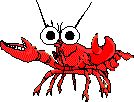 VỀ NHÀ THÔI
Có mấy Đại dương trên Thế Giới?
Có 4 đại dương
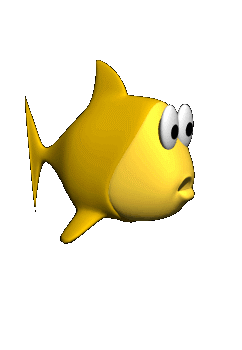 Đại dương nào có diện tích lớn nhất?
Thái Bình Dương
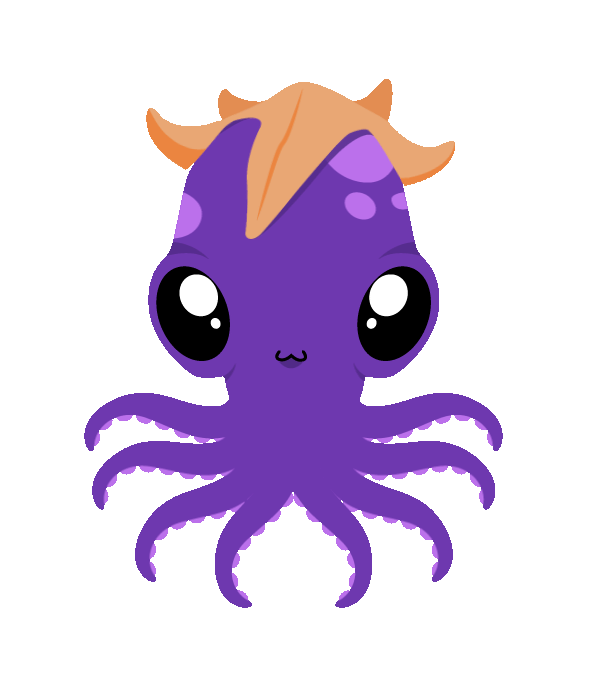 Biển có phải là đại dương không?
Không phải. 
(biển là nhánh nhỏ của đại dương mà thôi)
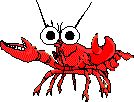 Đại dương nào có diện tích bé nhất?
Bắc Băng Dương.
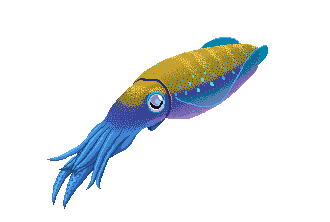 Đại Tây Dương nằm ở bán cầu nào?
Một nửa nằm ở bán cầu Đông, một nửa nằm ở bán cầu Tây.
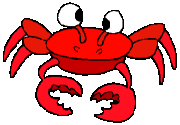 Cảm ơn bạn vì đã giúp chúng mình. Tặng bạn viên ngọc trai tuyệt đẹp này!
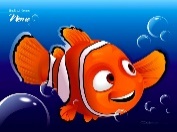 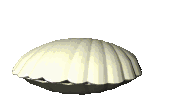 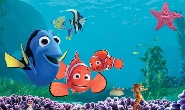 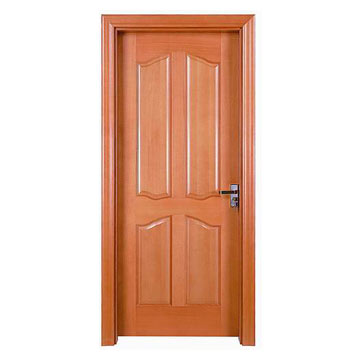 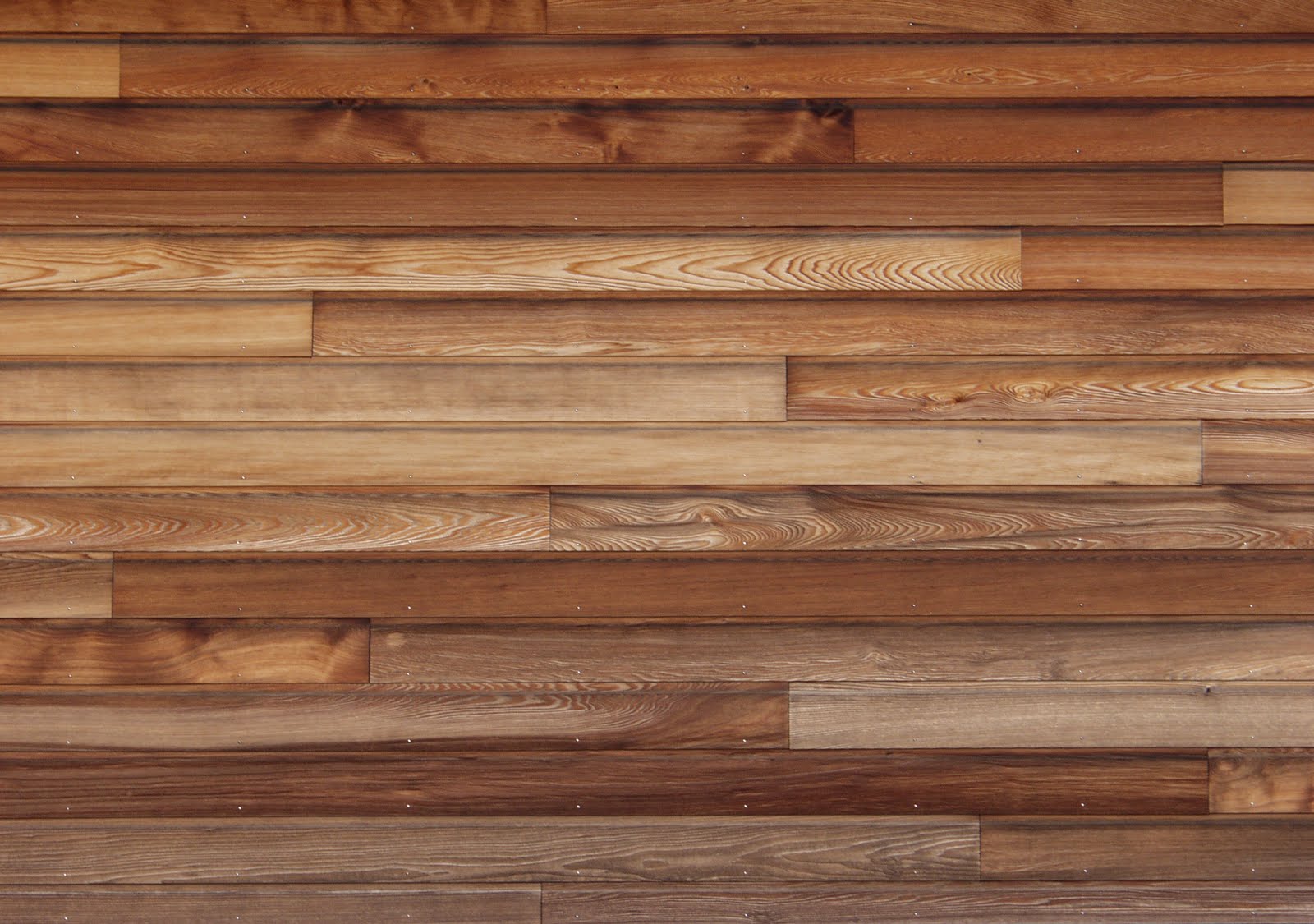 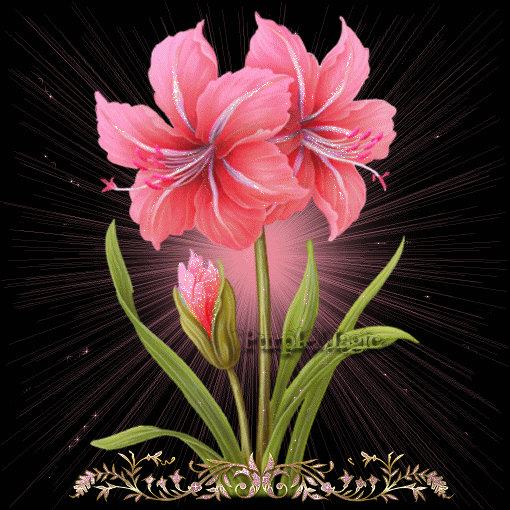 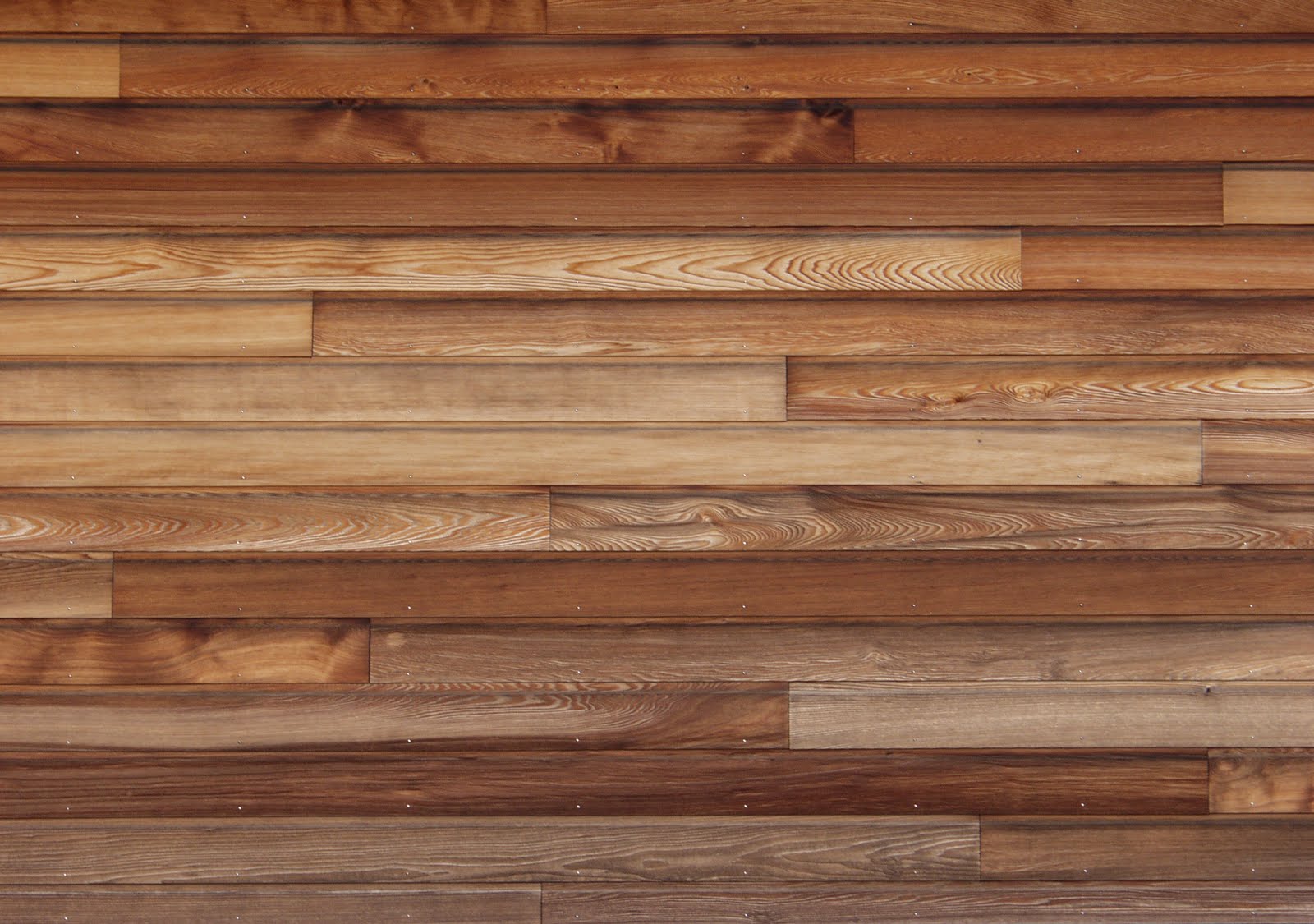 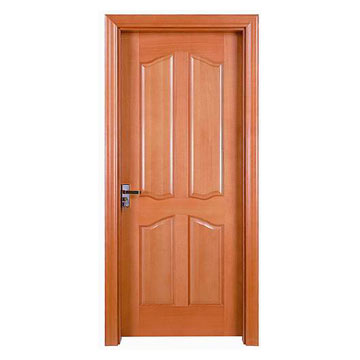 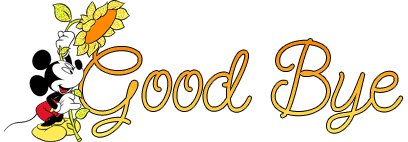 Chào tạm biệt các em !
Hẹn gặp lại em học sinh thân yêu ở giờ học sau